GRAFICA DEMANDA UNITARIA
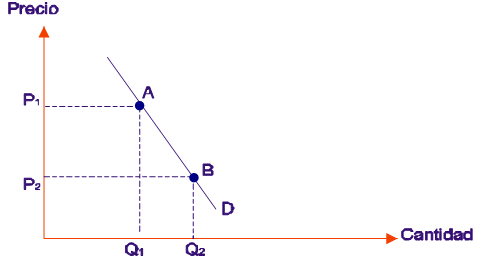